| Lær lettare
Studieteknikk for meir effektiv læring
Korleis lære best i yrkesfaga?
følg nøye med når nokon viser korleis eit arbeid skal utførast
utfør den same oppgåva sjølv
les og skriv om det same emnet
lær faguttrykka til emnet
Det er aldri for seint
du vil forbetre resultata i dei faga du arbeider mest med
hjernen hjelper til ved å lage fleire hjerneceller i dei områda du bruker mykje
eit godt råd: legg inn ekstra innsats i vanskelege fag
Å lese fagtekstar
Ver merksam, nysgjerrig og engasjert.
Les slik:
sjå på bilete 					b
les innleiingar					i
les samandrag/siste avsnitt/slutten		s
les overskrifter					o
nb! lær tydinga av nye ord				n
Bruk av datamaskin
lag eit oversiktleg mappesystem for alle faga dine på datamaskinen
du bør lagre dokumenta dine både på datamaskinen og på skulenettet. Mange vel òg å lagre i skya i tillegg.
Internett
Bruk berre pålitelege kjelder.
Ver aktiv og leit etter stoff på nettstader, i bloggar og i leksikon. Legg viktig stoff inn i mapper.
Bruk sosiale medium på ein smart måte: still faglege spørsmål, be om tips og råd.
Ver merksam på lover om personvern.
Ver forsiktig med å leggje ut personleg informasjon og bilete.
Skriv nøkkelord i to kolonnar
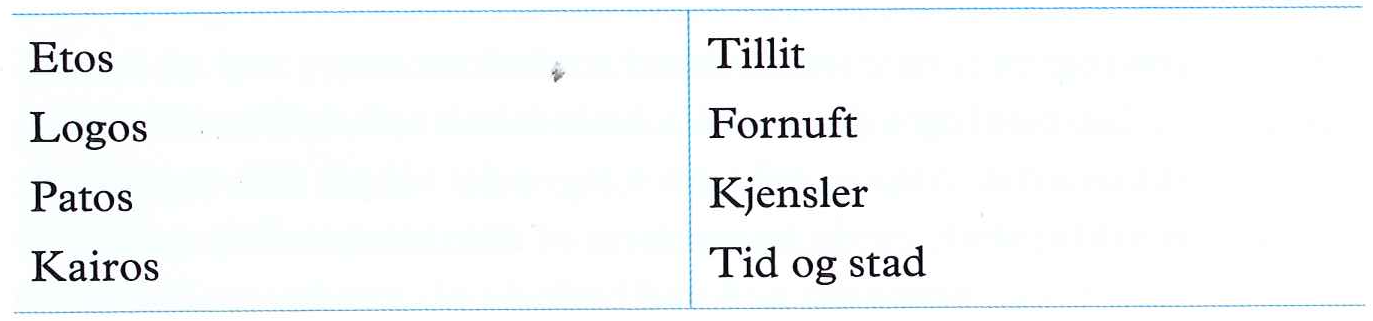 Skriv nøkkelord i tre kolonnar
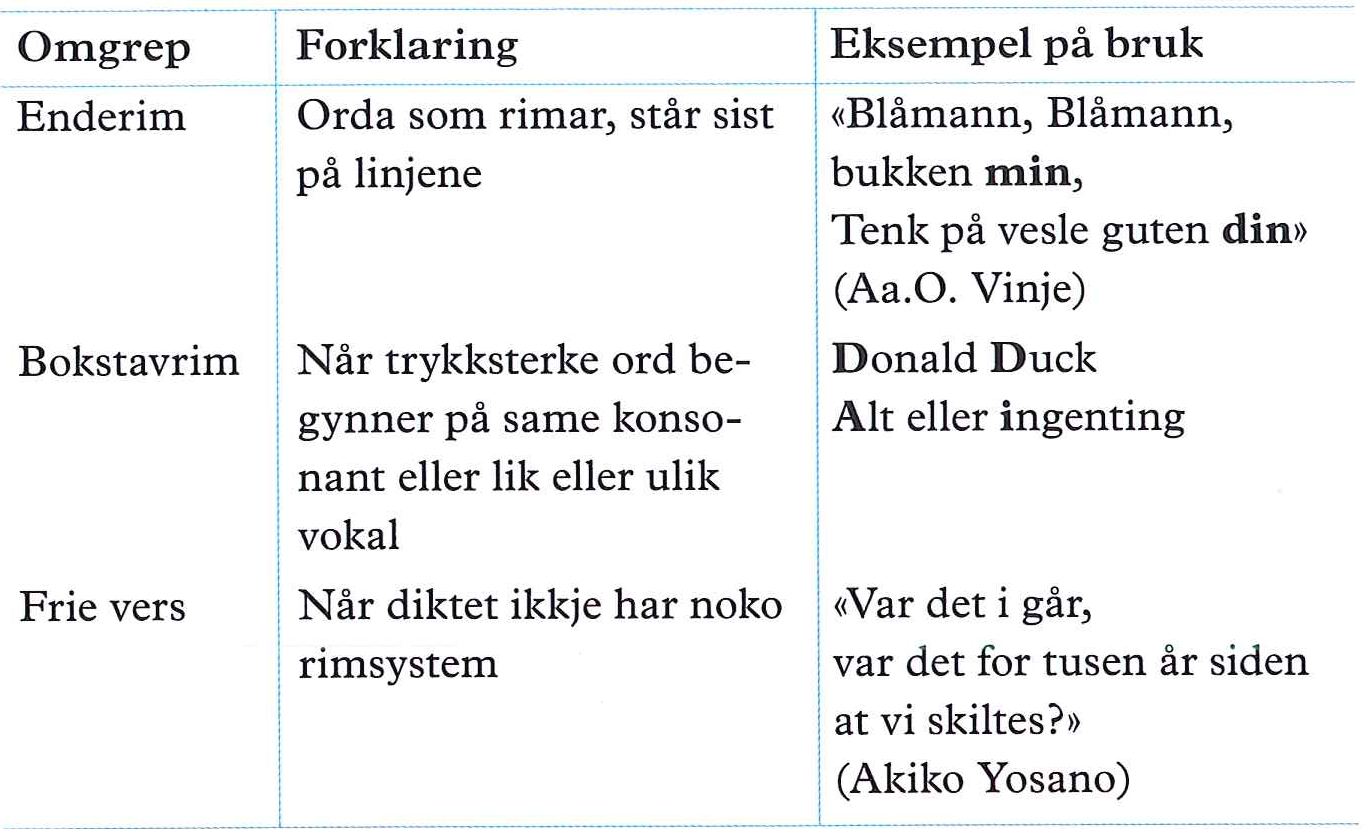 Lag tankekart
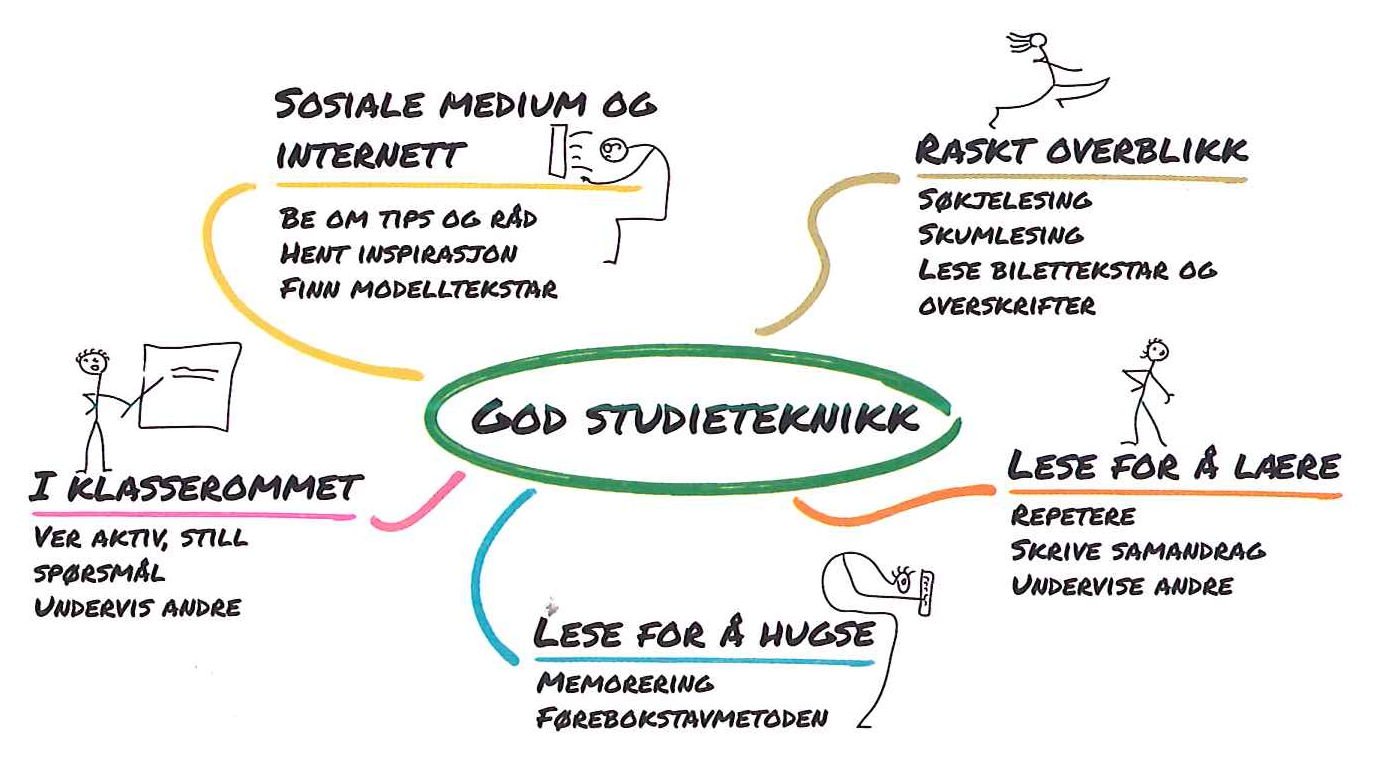 Korleis hugse betre?
les stoffet fleire gonger
skriv samandrag
undervis kvarandre
bruk hugseteknikkar
Hugseteknikkar
Lag hugseord eller hugsesetningar for viktige fakta
Eksempel: Min Venn Terje Madsen Jaga Svoltne Ulvar Ned Pipa
Dette er planetane i solsystemet, nemde frå sola og utover: Merkur, Venus, Tellus, Mars, Jupiter, Saturn, Uranus, Neptun, Pluto
Bruk memorering: Lag ei reiserute og legg inn eit viktig omgrep på ulike kjende stader (sjå eksempel i boka)
Kva kan du gjere utanom timane?
Snakk ofte med medelevar om fagstoff
Følg med på det som skjer i verda og i nærmiljøet:
Les aviser, følg med på Internett og delta gjerne i diskusjonar, skriv i bloggar og bruk sosiale medium
Les om igjen stoff du har hatt på skulen
Sjå gjennom notat
Les i læreboka
Førebudeg til neste dag